Wonders of the World: Exploring Living CreaturesClassification Activity
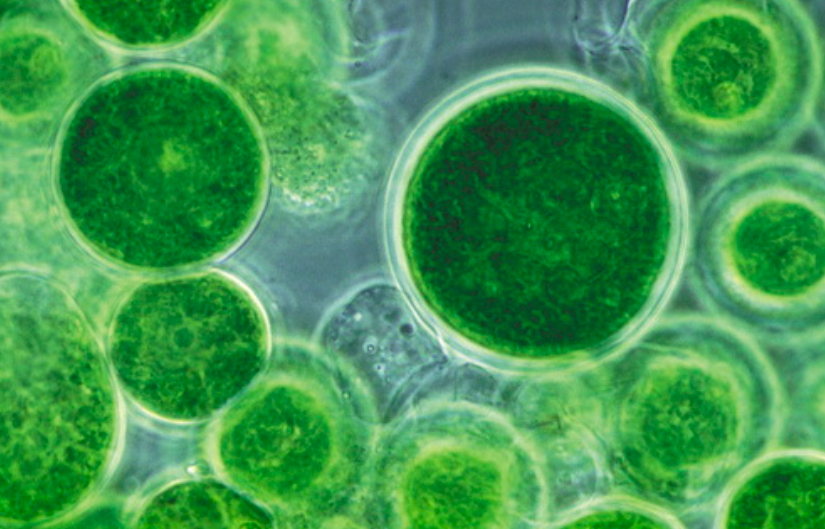 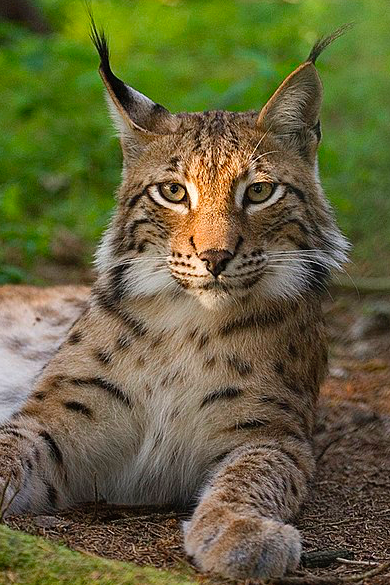 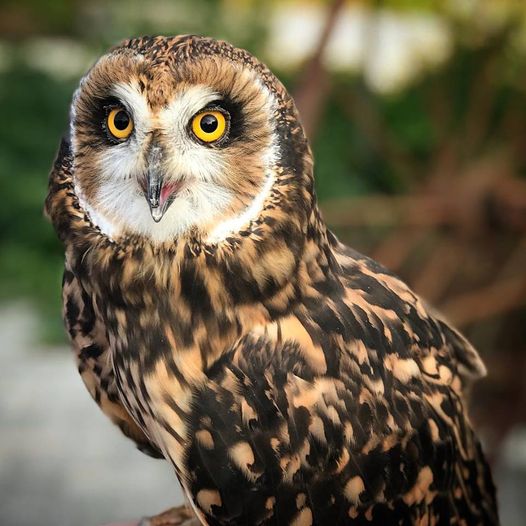 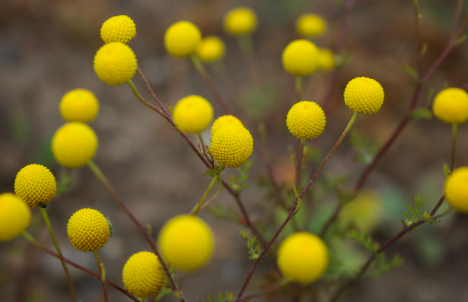 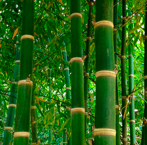 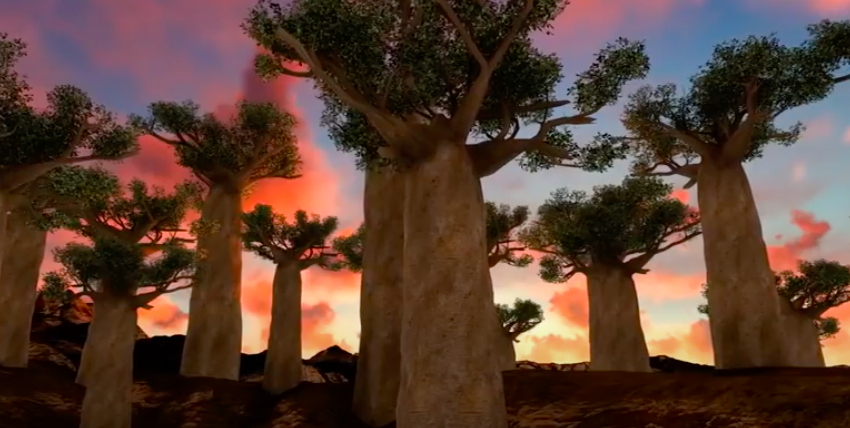 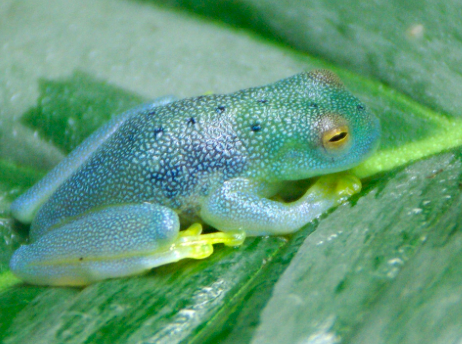 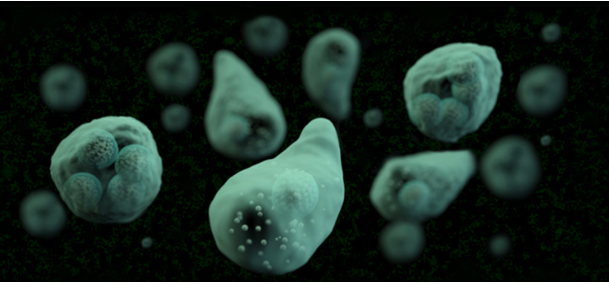 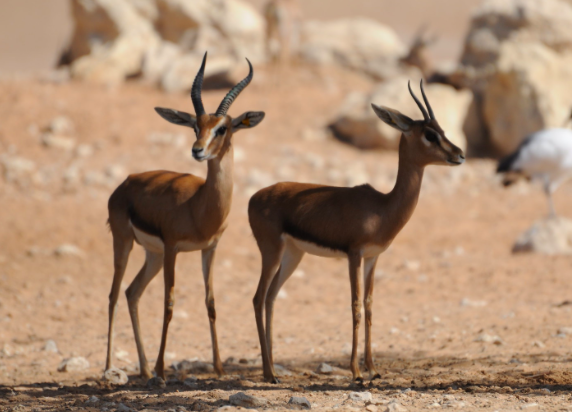 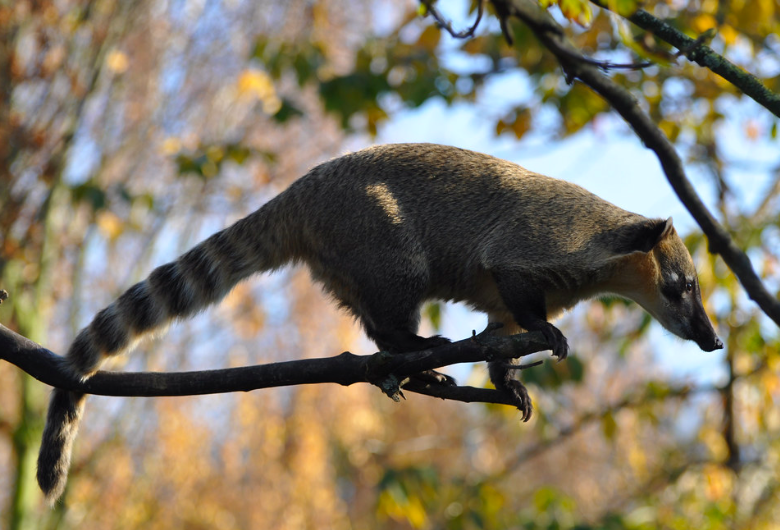 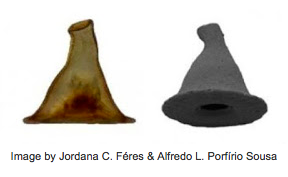 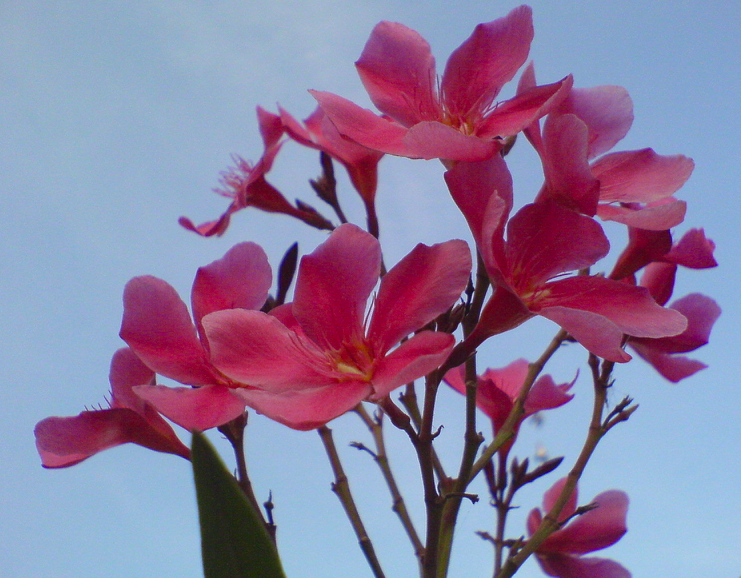 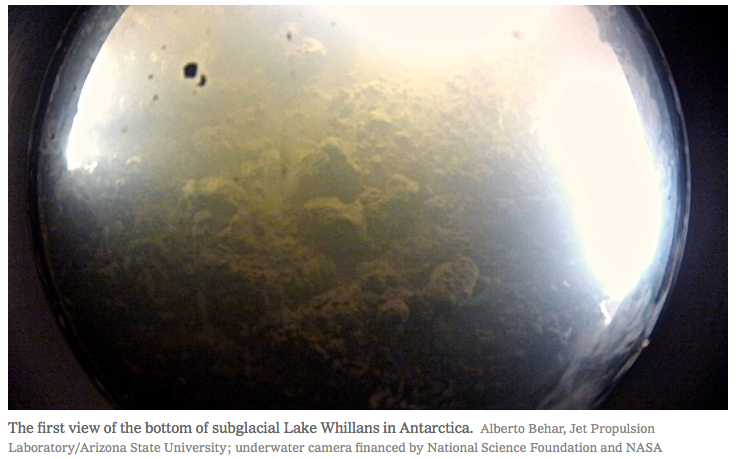 Wonders of the World Map Classification Worksheet
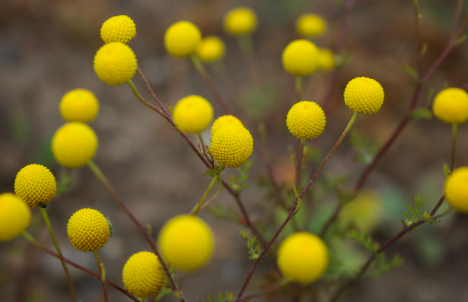 Wonders of the World Map Classification Worksheet
Wonders of the World Map Classification Worksheet
Wonders of the World Map Classification Worksheet